Warm up
Create 4 lists of describing words. One for each category: personality, strengths, weaknesses, hopes and dreams.

Then illustrate that is a symbolic representation of yourself.
Warm upDirections: Write each sentence, determine if it is an example of indirect or direct characterization and then write a sentence that states directly what the author is saying about the character.
As Mr. Byrd walked by families, mothers pulled their children close to their side.

2. Kylie’s name was called, and she slowly walked up to the stage, staring straight at the ground.

3. Samantha sat in front of a mirror looking at herself. What does he see in me? she wondered.

4. Tom cried when my goldfish died.
Agenda
Warm up 
Review warm up 
Explain quilt project
Hand out quilt squares/short stories
Students work independently to find direct and indirect characterization examples for each character. 
RL8.4
SWBAT- identify and list direct/indirect characterization
Warm up
Use the following direct characterizations to create at least two (2) ways an author might indirectly state the same idea.
1. Arnold is a klutz.
2. Katie is a motherly person.
3. Lou is an amazing musician.
4. Henrietta is a wonderful friend.
Instructions:
Using your knowledge about characterization, search the text for words and phrases that describe Mama, Maggie, and Dee. Describe personality traits, mental abilities, character analysis, and physical appearance. Pay attention to characterization done both directly and indirectly. Record your story details in a chart like the one below. You will do four rows per character. (12 in all)
Warm up
Take a list of the Challenging Character Traits from the front table. 
In your notebook, choose 5 character trait words that match the characters from Everyday Use and write a sentence about each character using the word you chose for them. 
Example: Articulate-When Mama speaks, she is not very articulate.
Characterization
Who is that guy?
1. Characterization
Meaning – Characterization is the way writers develop characters in a story

Two types –
Direct Characterization
Indirect Characterization
Characterization
How does detailed characterization help make a story better?
It seems to me that detailed characterization helps to make a story better because…
2. Direct Characterization
Meaning – when the writer directly tells the reader what a character is like

Example
Sherlock Holmes is clever and resourceful.
Dracula is an evil vampire.
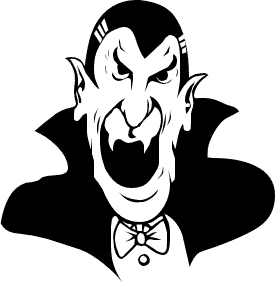 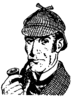 3. Indirect Characterization
Meaning – When the writer gives the reader clues about the character by describing how the character acts and thinks.

The writer allows the reader to decide how to view the character.
Speech
What does the character say? 
How does the character speak?
Thoughts
What is revealed through the character’s private thoughts and feelings?
Effect on others…
What is revealed through the character’s effect on other people?
How do other characters feel or behave in reaction to the character?
Actions
What does the character do?
How does the character behave?
Looks
What does the character look like?
How does the character dress?
Direct vs Indirect Characterization
Why do you think it might be harder to understand indirect characterization than direct characterization?
It seems to me that it might be harder to understand indirect characterization than direct characterization because…
4. Protagonist
Meaning – the main character 

Example 
Alice from  Alice in Wonderland
Tarzan from Tarzan
Cinderalla from Cinderella
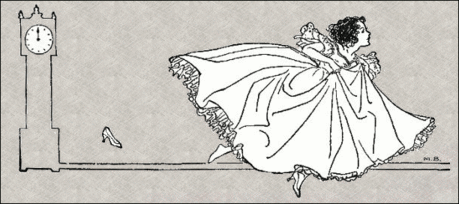 Protagonist
Who is the protagonist of your favorite book, movie, or story?
My favorite protagonist is the character ______.
5. Antagonist
Meaning – the character that the protagonist struggles against
The “bad guy”
Example:
Captain Hook from Peter Pan
The Big Bad Wolf from The Three Little Pigs
Antagonist
Who is an antagonist who you greatly dislike?
One antagonist who I greatly dislike is ______, because _________.
6. Subordinate Characters
Meaning – characters who do not play major roles in a story
Example:
Extras in a movie
The evil step-sisters from Cinderella
7. Motivations
Meaning – the reason why a character does something
Example
In Cinderella, the prince’s motivation for searching for the owner of the glass slipper is love.
8. Round  Characters
Round characters are well developed characters.  The author tells the reader a lot about the character.
Round Character
In your opinion is a round character more likely to be a protagonist or a subordinate character?
In my opinion, a round character is more likely to be a ______________.
9. Flat Characters
Flat characters are not developed.  Readers know very little about them.  
Usually a minor character
Flat Character
In your opinion is a flat character more likely to be a protagonist or a subordinate character?
In my opinion, a flat character is more likely to be a ______________.
10. Dynamic
Dy-na-mic
(adjective) – describing word
Meaning – changing; able to do many things
Example
Dynamic students are able to get good grades in many of their classes.
It is good for teachers to be dynamic, so that they can help their students with many subjects.
Dynamic
Why do bosses like to have dynamic workers?
It seems to me that bosses like to have dynamic workers because…
11. Dynamic Character
Meaning – a character who changes during the course of story.
Often the change involves learning a major lesson
Example:
Ebenezer Scrooge in A Christmas Carol learns to be more generous.
12. Static
Sta-tic
(adjective) – describing word
Meaning – not changing
Example
If employees do not work hard, they will remain static in their careers.
If you are getting bad grades and you do not turn in make-up work, your scores will remain static.
Static
If a student has bad grades, what is one way to make sure that his scores do not remain static?
If a student has bad grades, one way for him to make sure that they do not remain static is to…
13. Static Character
Meaning – A character who does not change during the story
14. Dialogue
Meaning – Conversations that characters have among each other.

Usually indicated by quotation marks.